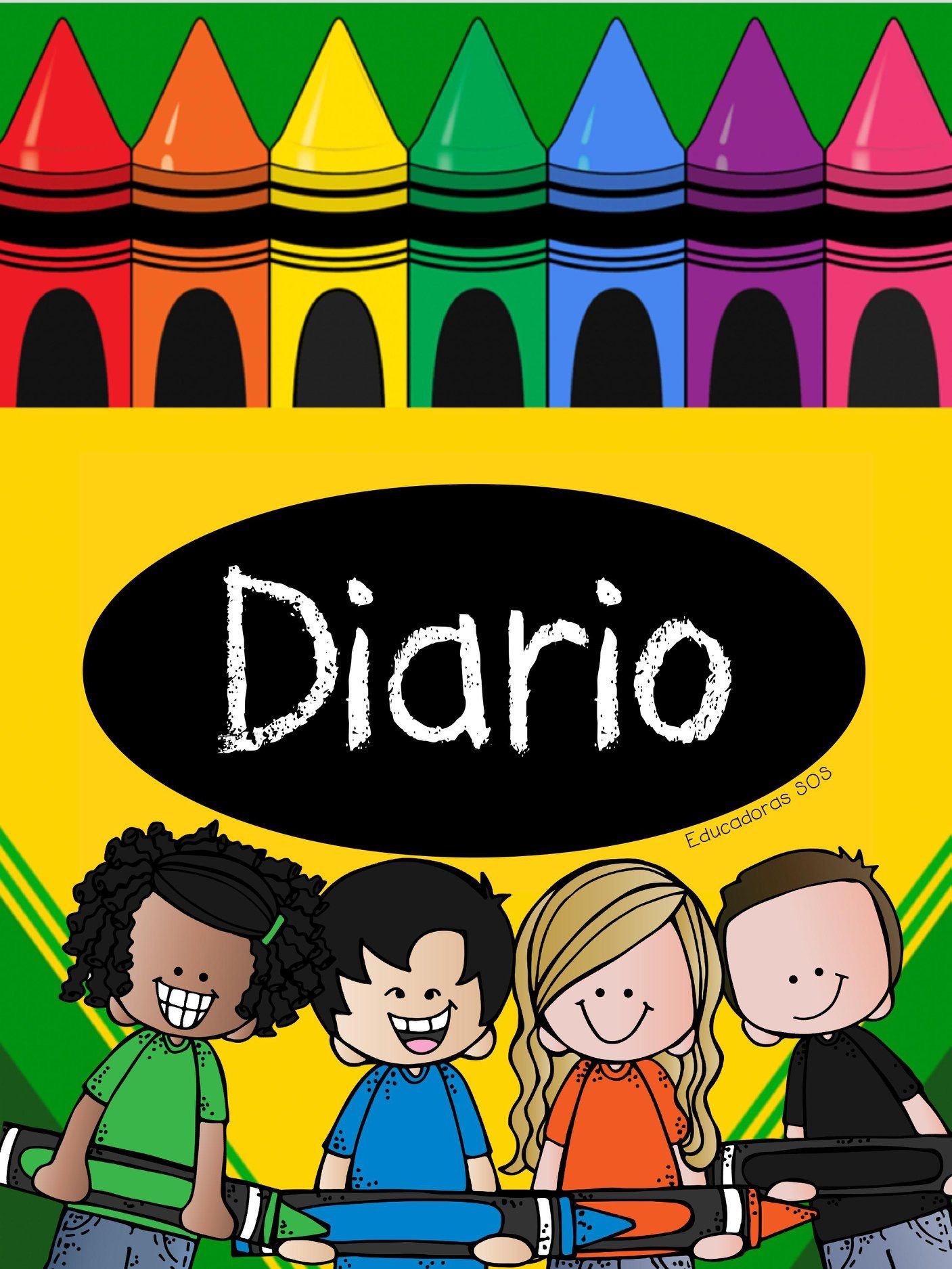 Diario de la alumna
Jardín de Niños “Victoria Garza Villarreal”Educadora: Gabriela Morin de la Rosa.  Practicante: Montserrat Vazquez Espinoza.
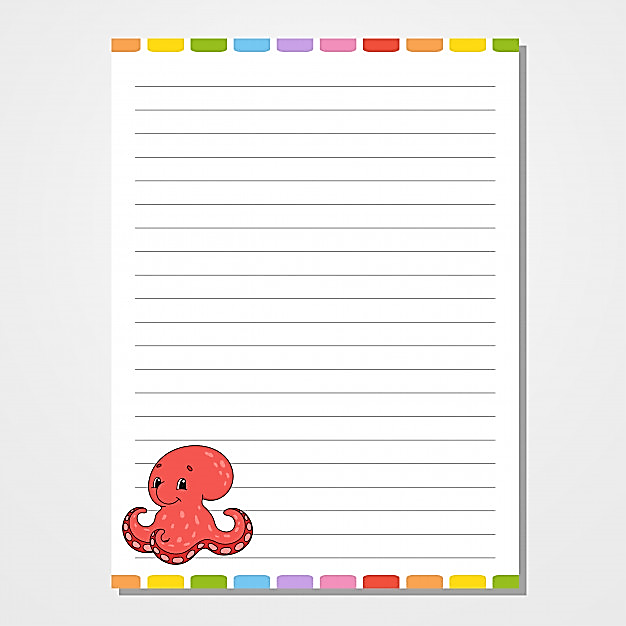 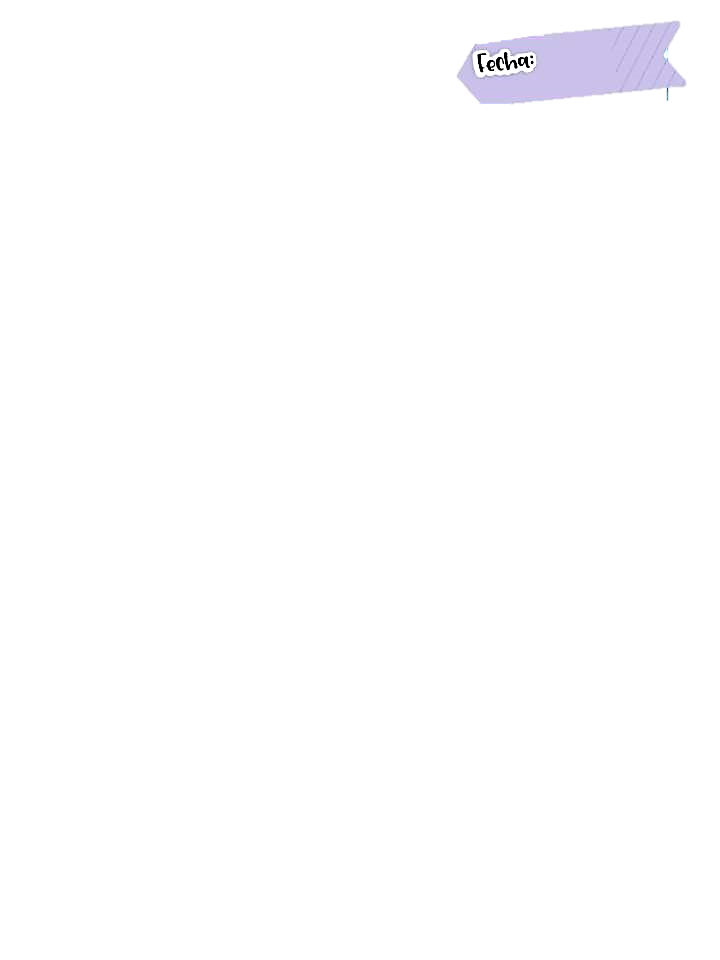 02/02/2021
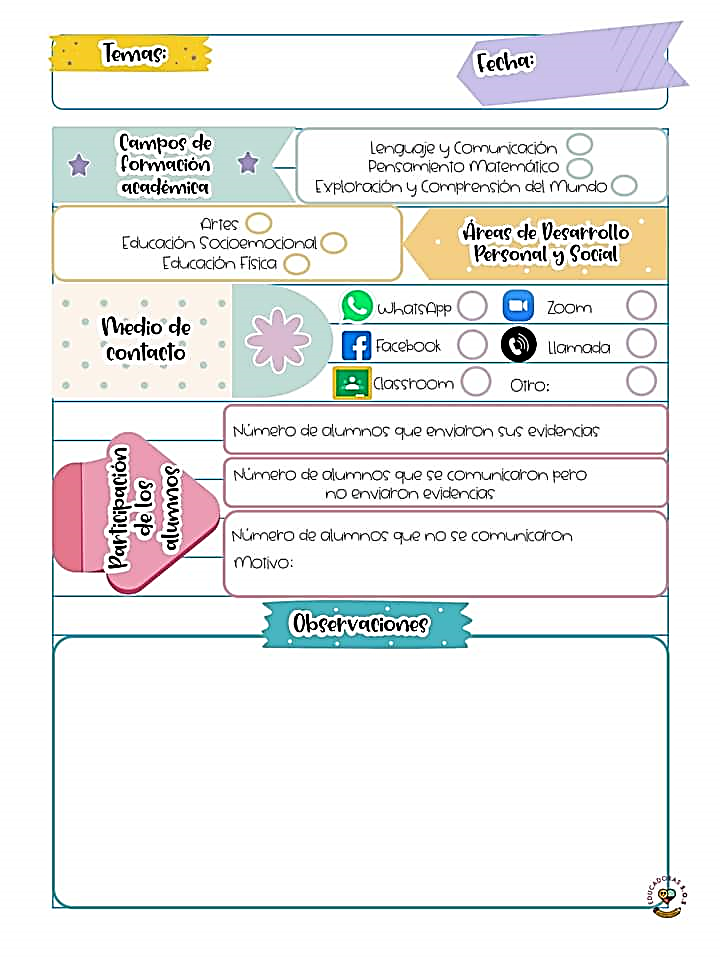 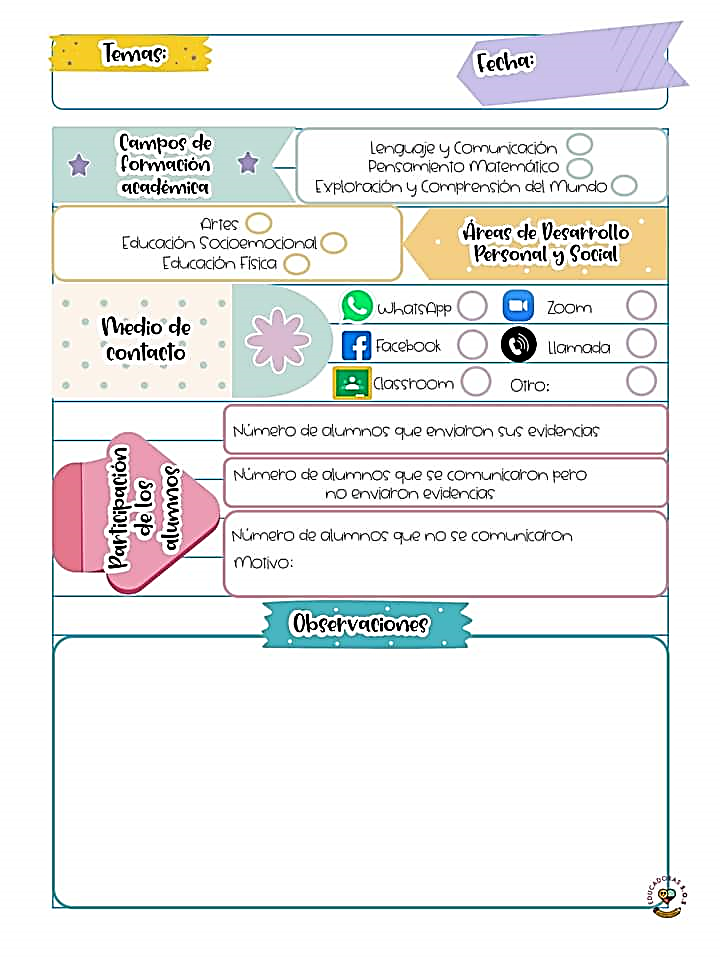 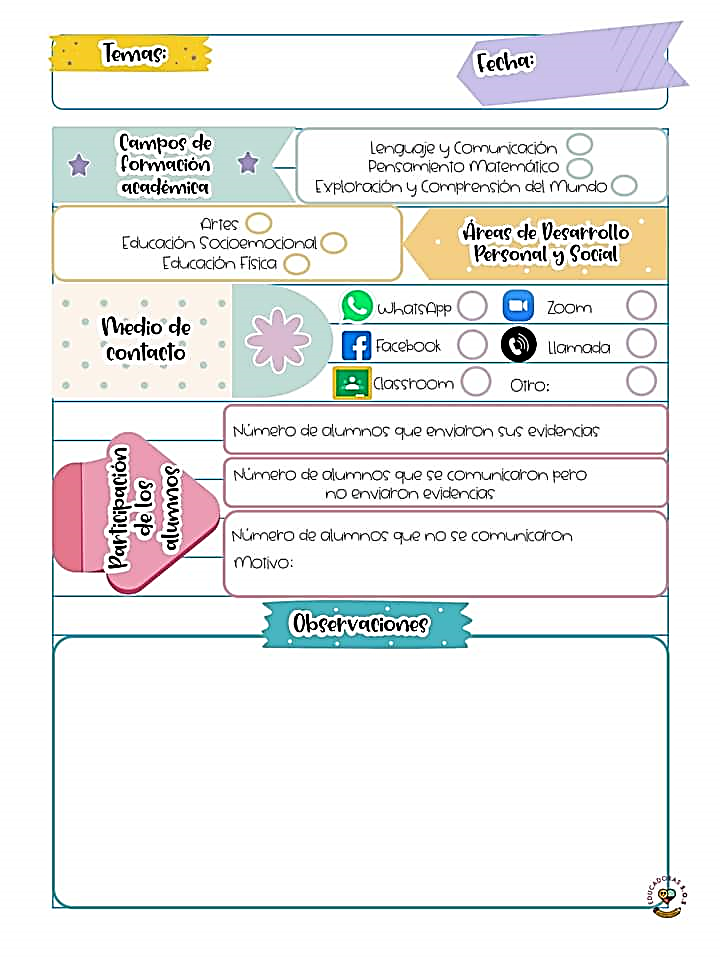 10 alumnos subieron la actividad a la plataforma de fb.
Los padres de familia tienen la oportunidad de mandar todas las evidencias de las semanas el día viernes.
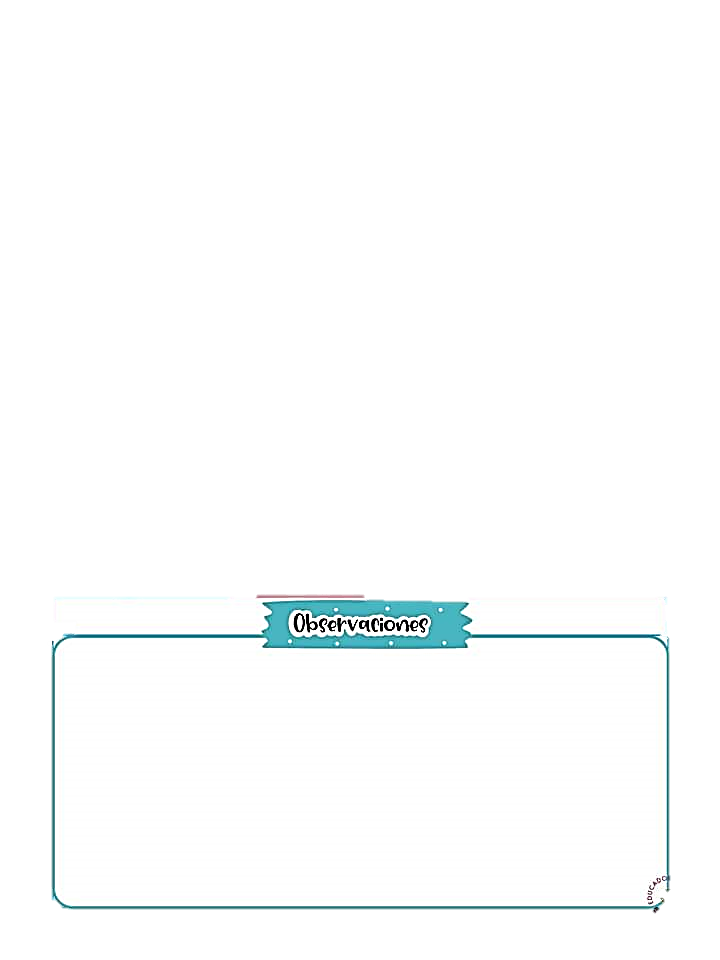 El día de hoy en el programa aprende en casa 3 se vio el campo de exploración y comprensión del mundo, dando énfasis en el aprendizaje de comenta como participa en conmemoraciones cívicas y tradicionales, hablando sobre la fecha especial que se estaba celebrando el 5 de febrero, hablaron algunos datos relevantes  sobre la constitución política,  y platicaron sobre las ceremonias cívicas que se realizan en las escuelas para celebrar estos días, como los honores a la bandera y los símbolos patrios, como actividad de reforzamiento se le pidió a los alumnos que investigaran que era la constitución política, para que serbia, quien la había echo y en que año y los artículos mas importantes que existieran dentro de ella, para poder formar su propia constitución con los datos relevantes que encontraron.